ПРЕДМЕТЫ - ПОМОЩНИКИ
Интерактивное задание
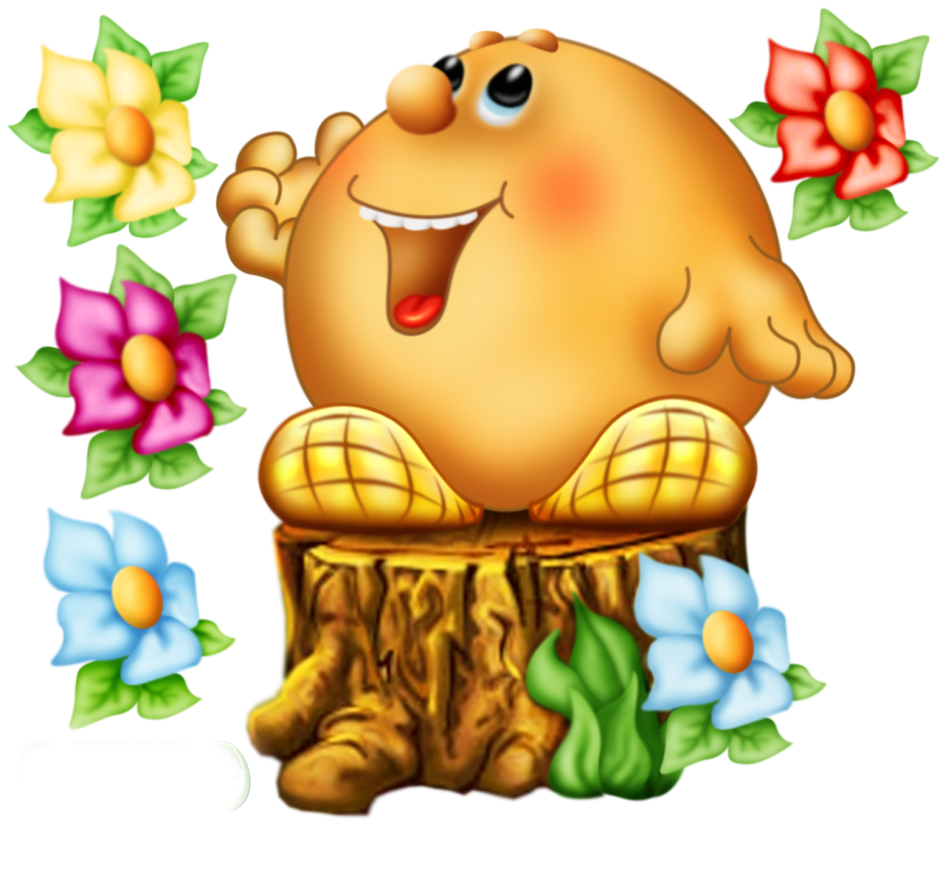 Выполнить
Выбери предметы, необходимые для Инспектора дорожного движения
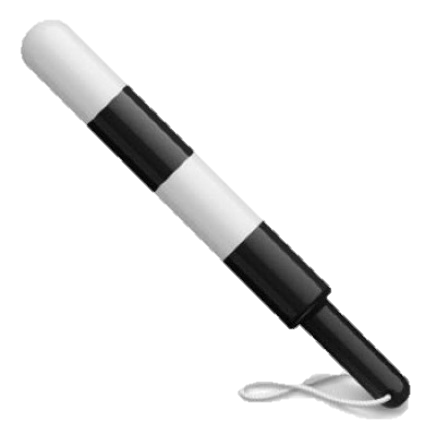 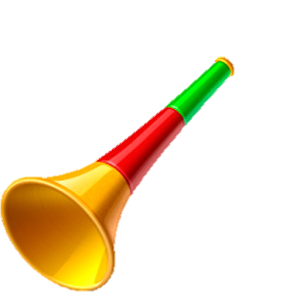 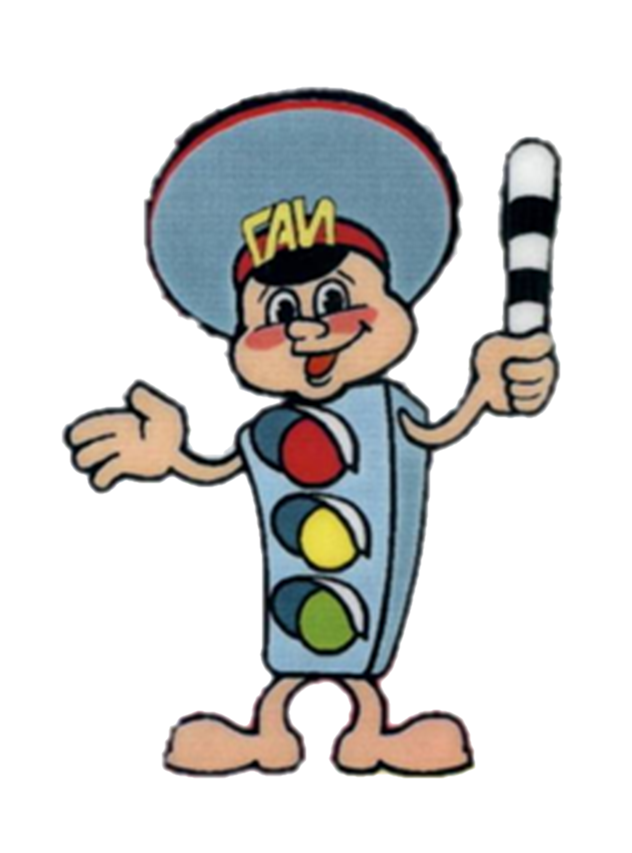 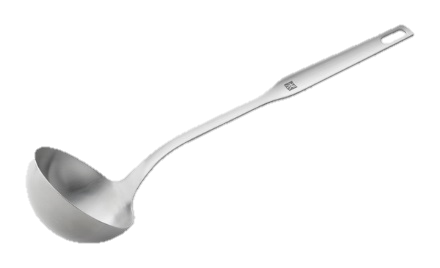 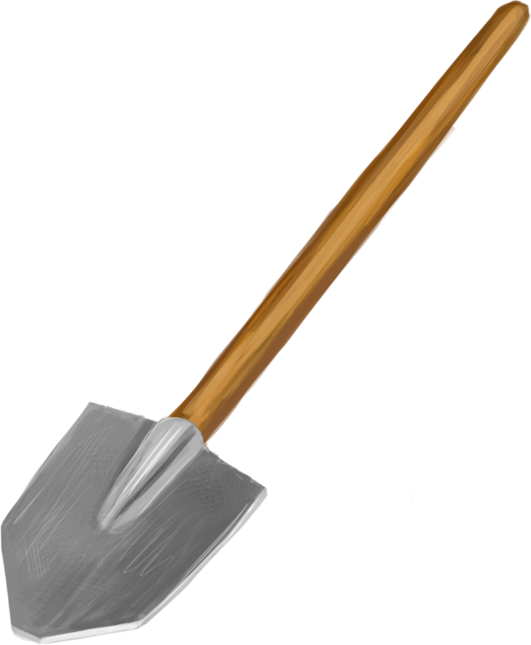 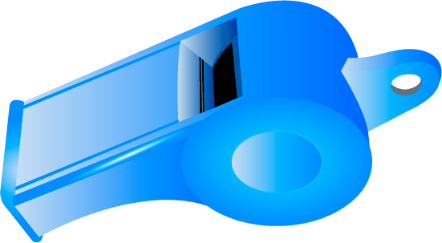 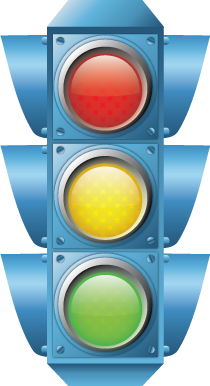 Выбери предметы с помощью которых повар готовит вкусные блюда?
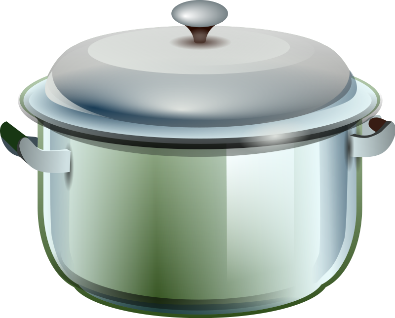 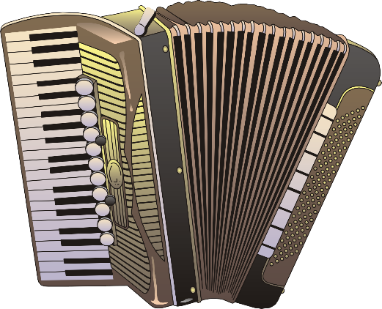 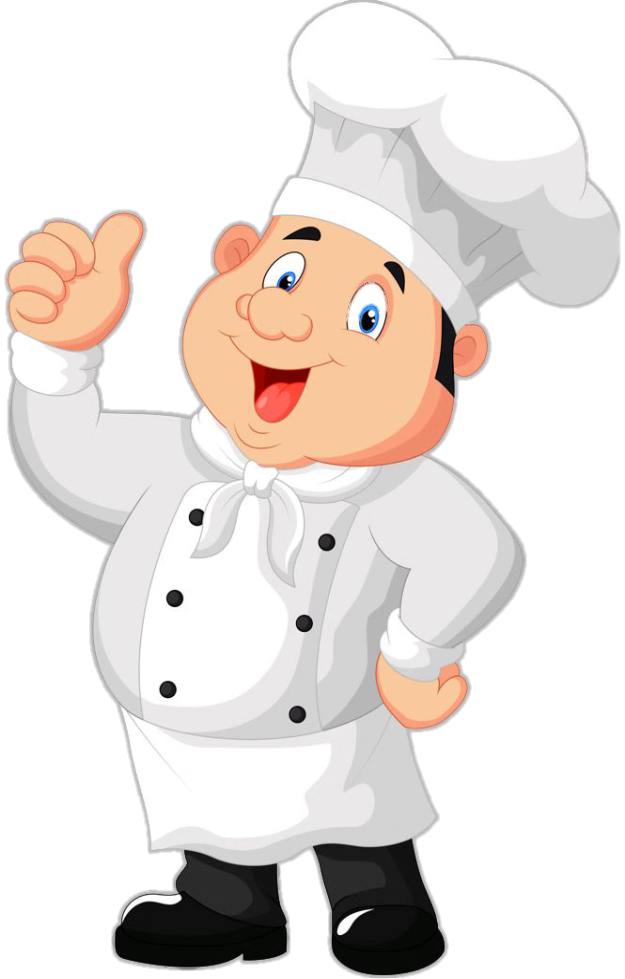 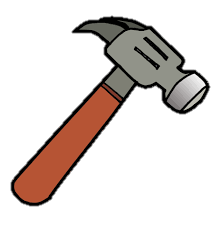 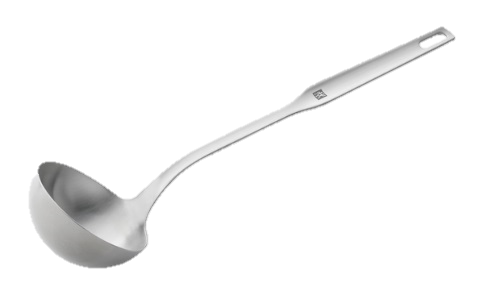 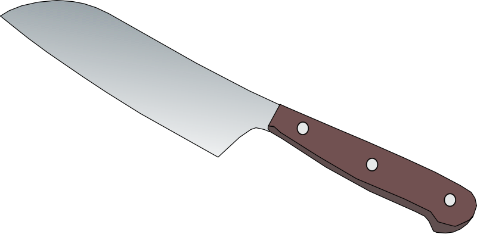 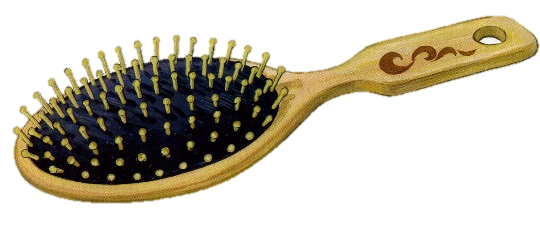 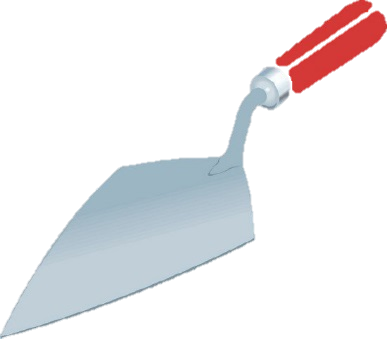 Выбери предметы, с помощью которых строитель возводит дома?
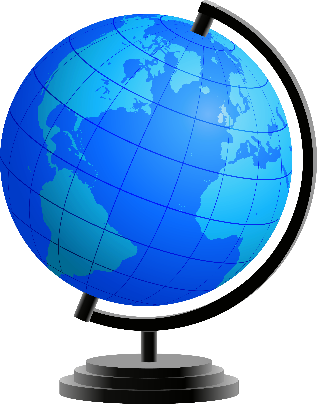 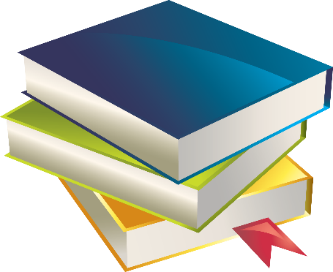 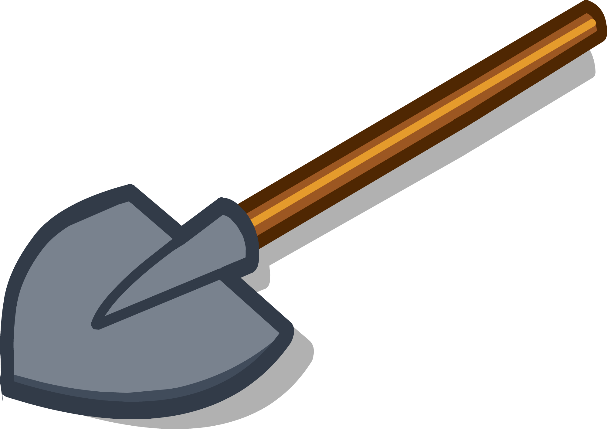 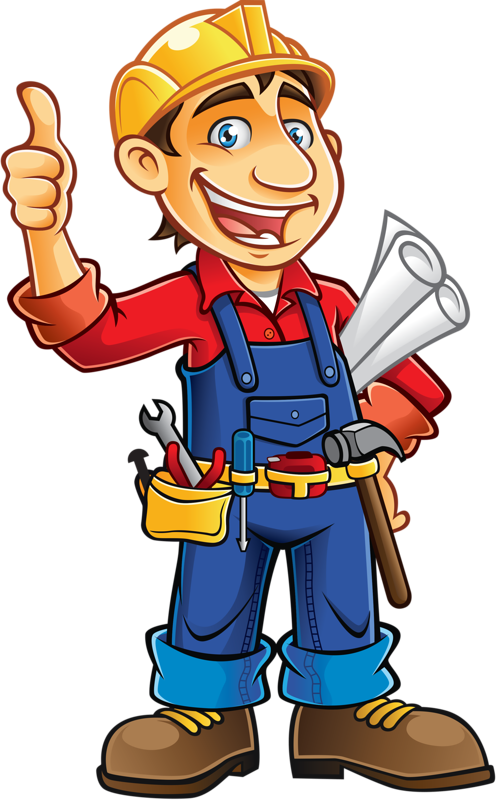 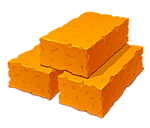 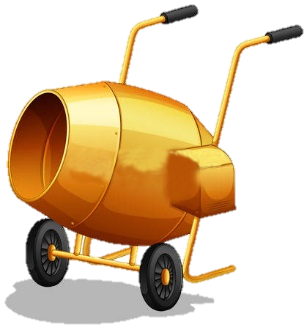 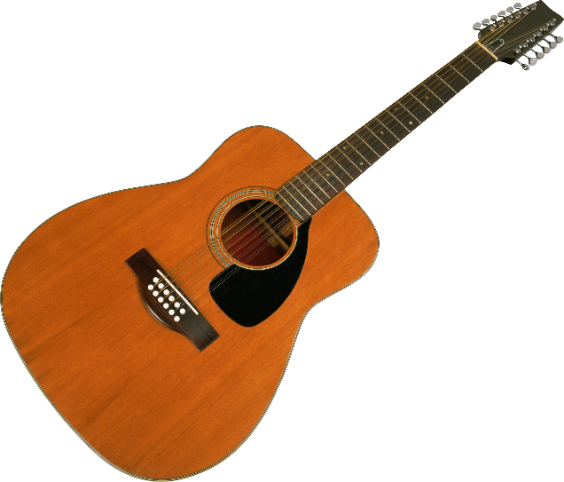 Выбери предметы, которые помогают доктору лечить людей?
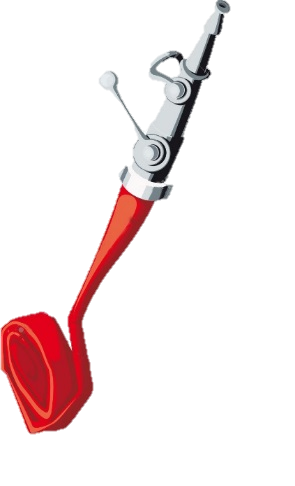 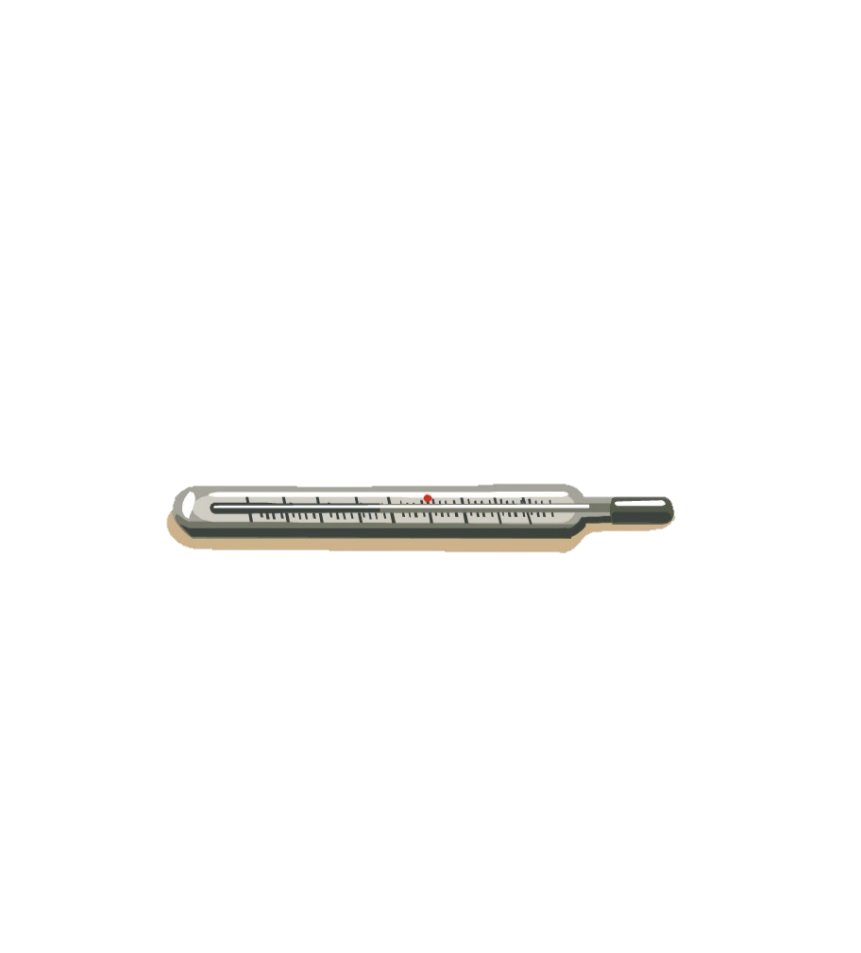 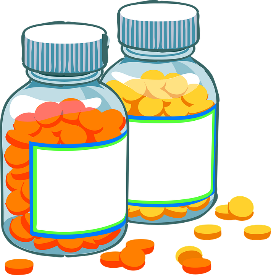 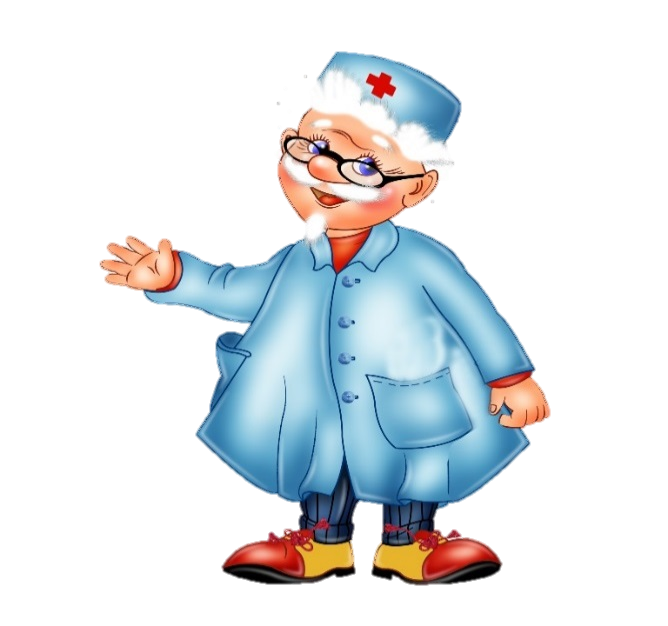 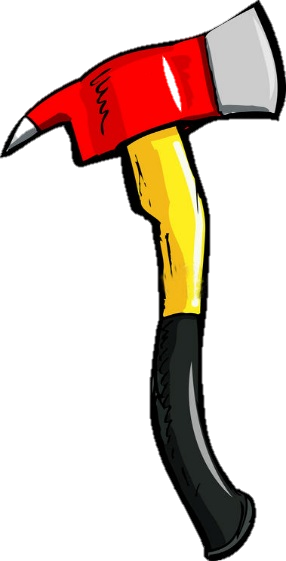 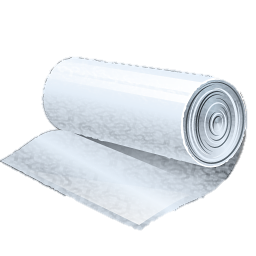 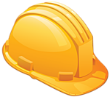 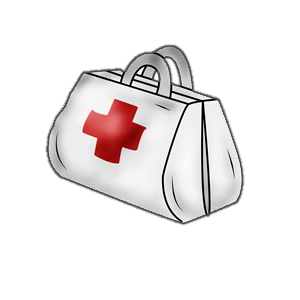 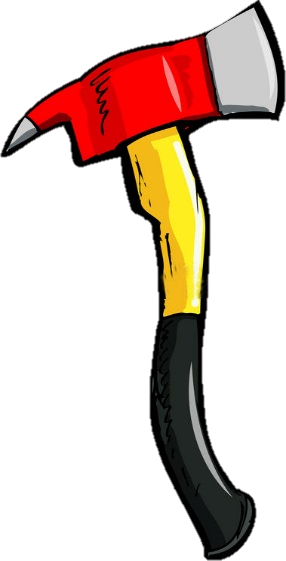 Выбери  предметы, которые помогают пожарному тушить огонь?
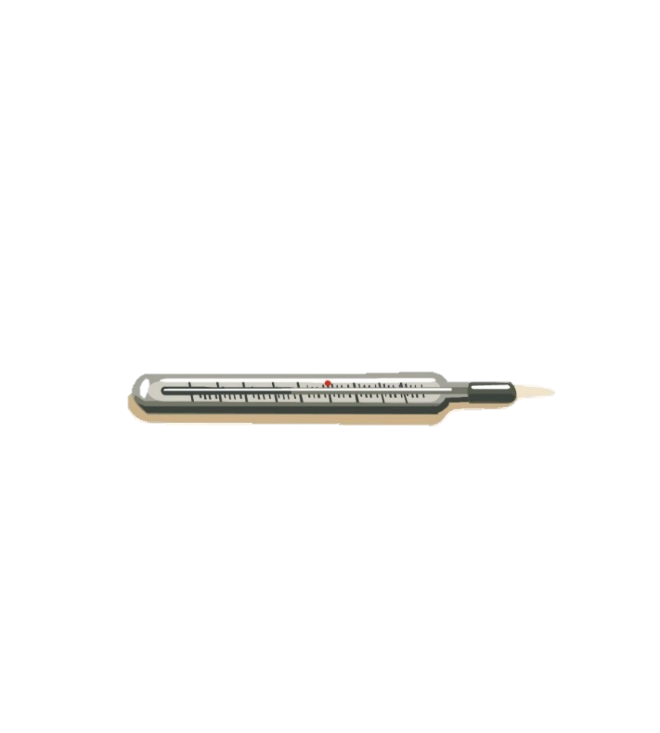 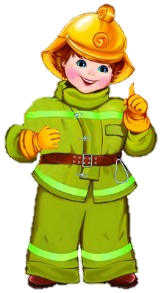 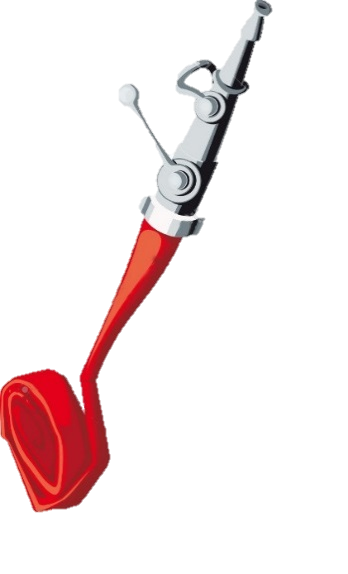 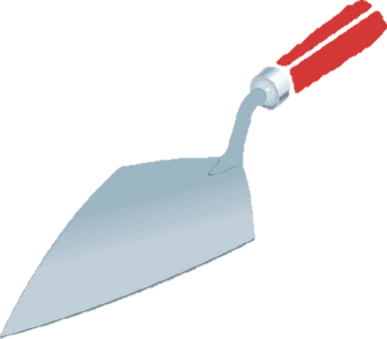 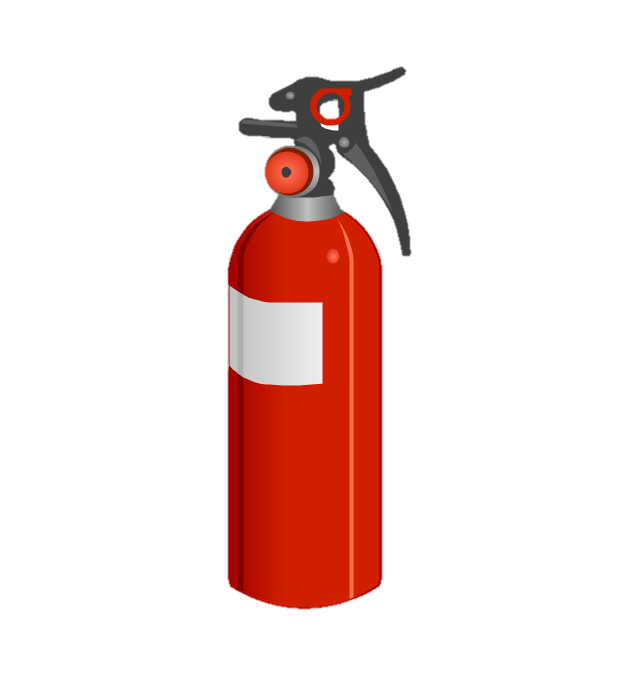 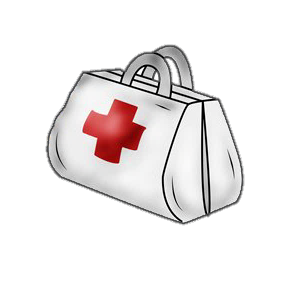 МОЛОДЕЦ
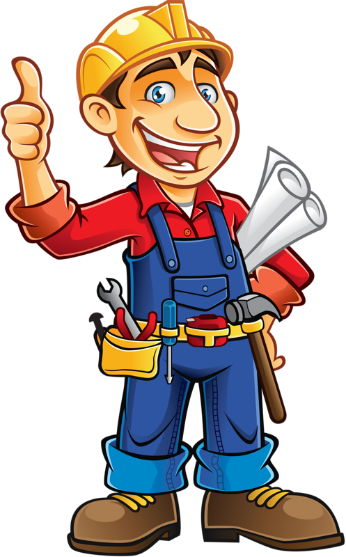 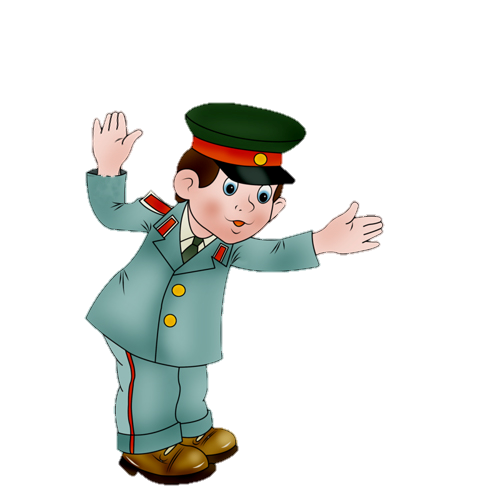 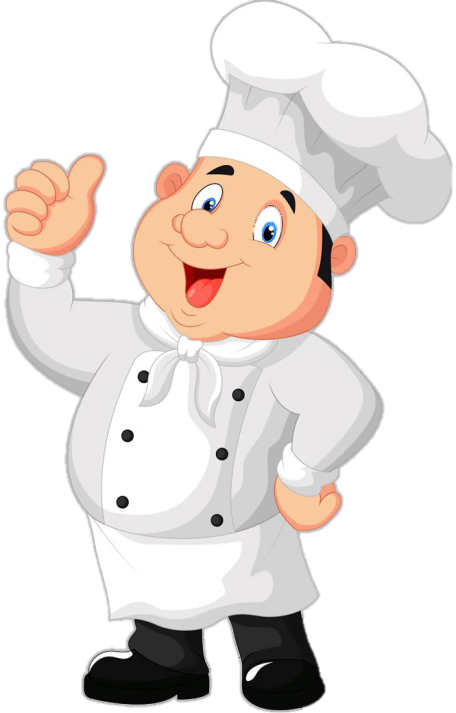 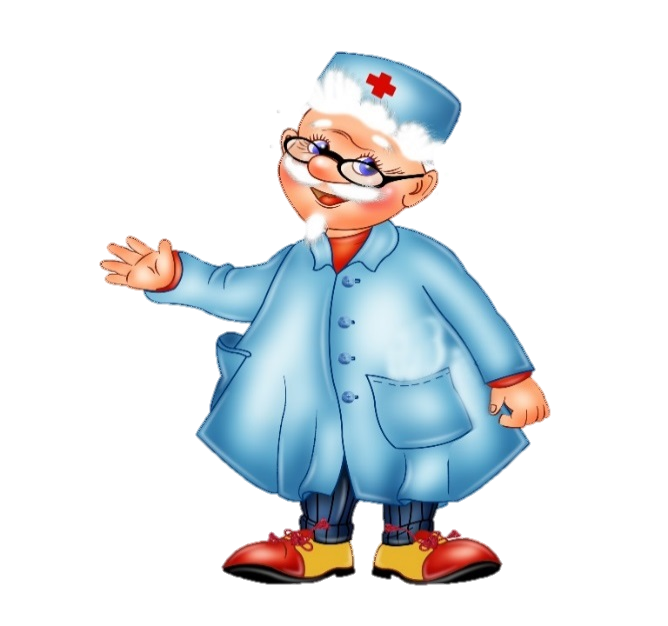 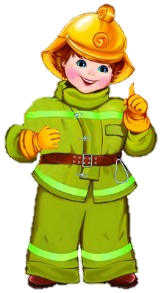 ПОВТОРИТЬ
Используемые Интернет - ресурсы
МААМ.ру [Электронный ресурс]. Светлана Сухинина. Интерактивная игра «Профессии»., URL: https://www.maam.ru/detskijsad/interaktivnaja-igra-profesi.html 
Примечание: автор не возражает против заимствования шаблона для создания и размещения анологичных интерактивных заданий на других Интернет - ресурсах